PÄIHDETYÖHELSINGIN VANKILASSA
21.5.2019
Hev päihdetyö
YKSILÖTYÖ
PUHEEKSIOTTO
TILANNEKARTOITUS
RETKAHDUKSEN KÄSITTELY
RETKAHDUKSEN EHKÄISY
PALVELUOHJAUS
VIISI KESKUSTELUA MUUTOKSESTA (VKM)
KORVAUSHOITO PROSESSIN ALOITTAMINEN
VKV PÄIHDEKUNTOUTUKSET
VERKOSTOTYÖ
21.5.2019
Hev päihdetyö
RYHMÄMUOTOINEN OHJELMATYÖ
ANTIRIIPPUVUUS-RYHMÄ
KALTERIT TAAKSE-RYHMÄ (alkaa syksyllä 2019)
21.5.2019
Hev päihdetyö
VERTAISTUKI
AA-RYHMÄ
NA-RYHMÄ (Sörkka-yhteisö, Päihdekuntoutusosasto)
KOKEMUSASIANTUNTIJAT mm. Krits, VVA ry
21.5.2019
Hev päihdetyö
VERKOSTOTYÖ JA ULKOPUOLINEN SIJOITTELU
KUNTIEN PÄIHDEPALVELUT
KUNTIEN SOSIAALITYÖ


PÄIHDEKUNTOUTUSLAITOKSET mm. R-kuntoutus, Ridasjärven päihdehoitokeskus

SAKKOVANKIEN SUORA OHJAUS PÄIHDEKUNTOUTUKSEEN
21.5.2019
Hev päihdetyö
PÄIHDETYÖ KUNTOUTTAVILLA OSASTOILLA
TOIMINTA JA TUKIOSASTO (TOTU)
NUORTEN OSASTO
LYHYT AIKAISTEN VANKIEN OSASTO (LYVA)
21.5.2019
Hev päihdetyö
SÖRKKA-YHTEISÖ (SY)
8 PAIKKAA
YHTEISÖHOITOMALLI (yhteisön jäsenet itse kantavat vastuuta hyvinvoinnistaan ja yhteisön toimivuudesta)
AKKREDITOITU
HOITOAIKA 4-8KK
VIIKKO-OHJELMA: yhteisökokous, kuntouttavat ja toiminnalliset ryhmät, musiikkiterapia, liikunta, arkirutiinit
TYÖRYHMÄ: rooli toimia yhteisön jäsenininä, jokaisella vangilla oma yhdyshenkilö työryhmästä
	- kaksi päihdetyön erityisohjaajaa, kaksi osaston 	vartijaa, sosiaalityönerityisohjaaja, psykologi
21.5.2019
Hev päihdetyö
SÖRKKÄ-YHTEISÖ
TOIMINNAN TAVOITTEENA TUKEA KUNTOUTUKSEEN OSALLISTUJAA MIELEKKÄÄN, PÄIHTEETTÖMÄN ELÄMÄN SAAVUTTAMISESSA JA YLLÄPITÄMISESSÄ
TAVOITTEENA VASTUUN OTTAMINEN OMASTA ELÄMÄSTÄ SEKÄ YHTEISÖN, YHTEISÖLLISEN VASTUUN MERKITYKSEN YMMÄRTÄMINEN
PERUSPERIAATTEITA DEMOKRAATTISUUS JA HAKEUTUMISEN MATALA KYNNYS
KESKEINEN TAVOITE KIINNITTYMINEN JATKOKUNTOUTUKSEEN TOIPUMISPROSESSIN TAKAAMISEKSI
21.5.2019
Hev päihdetyö
SÖRKKÄ-YHTEISÖ
ARVOT: rehellisyys, avoimuus, väkivallattomuus, luottamus, myönteisyys, sitoutuneisuus, halukkuus muutoksille, vastuullisuus kaikessa tekemisessä, henkinen valmius, johdonmukaisuus tavoitteissa
PERIAATTEET: yhteisöllisyys, tasa-arvoisuus, päihteettömyys, kunnioitus muiden päihdekuntoutusta kohtaan, puuttuminen on välittämistä, jaa hyvät asiat ja käsittele huonot asiat, ole kannustava, tule oppimaan, älä lusimaan
21.5.2019
Hev päihdetyö
21.5.2019
Hev päihdetyö
PÄIHDEKUNTOUTUSOSASTO (PO)
Helsingin vankilan päihdekuntoutusosaston visio on valmentaa rikoksettomaan elämään ja olla edelläkävijä valmentavassa päihdekuntoutuksessa. Olla vaihtoehto yhteisöhoidolle.  

Päihdekuntoutusosaston missiona on kuntouttaa asiakkaita tieteellisesti tutkitulla lähestymistavalla ja kehittää hoitomallia vastaamaan tämän hetken muuttuviin tarpeisiin. Tavoitteena on kehittää yhteiskunnallisesti toimivampia ja tehokkaampia addiktion kognitiivisia hallintasovelluksia kustannustehokkaasti. Kehitämme toimintaamme kuntoutujilta ja yhteistyökumppaneiltamme saadun palautteen pohjalta.
21.5.2019
Hev päihdetyö
PÄIHDEKUNTOUTUSOSASTO
TARKOITETTU VANGEILLE, JOTKA HALUAVAT PÄIHTEETTÖMYYTTÄ JA SITOUTUVAT PÄIHTEETTÖMYYTEEN KUNTOUTUSJAKSON AJAKSI.

Tavoitteena:
ANTAA TIETOA PÄIHDERIIPPUVUUTTA YLLÄPITÄVISTÄ TEKIJÖISTÄ

AUTTAA KUNTOUTUJAA TUNNISTAMAAN JA MUUTTAMAAN PÄIHTEIDEN KÄYTTÖÄ YLLÄPITÄVIÄ USKOMUKSIA

OPETTAA PÄIHDEMIELIHALUJEN HALLINTAA 


OPPIA UUDENLAISIA JA VAIHTOEHTOISIA AJATUS- JA TOIMINTAMALLEJA
21.5.2019
Hev päihdetyö
PÄIHDEKUNTOUTUSOSASTO (PO)
9 PAIKKAA

HOITOAIKA 1-8KK

KOGNITIIVINEN VIITEKEHYS

KOGNITIIVIS-BEHAVIORAALISET MENETELMÄT

PSYKOEDUKATIIVISET RYHMÄT mm. addiktion hallinta, ahdistuksen hallinta, retkahduksen ehkäisy.

VARTIJAN RYHMÄ (mm. arjentaidot, liikunta)
LIIKUNTA

KOKEMUSASIANTUNTIJAN RYHMÄ

KORVA-AKUPUNKTIO

VERKOSTOTYÖ

INFOT

PALVELUOHJAUS

NA-RYHMÄ
21.5.2019
Hev päihdetyö
VIIKKO-OHJELMA
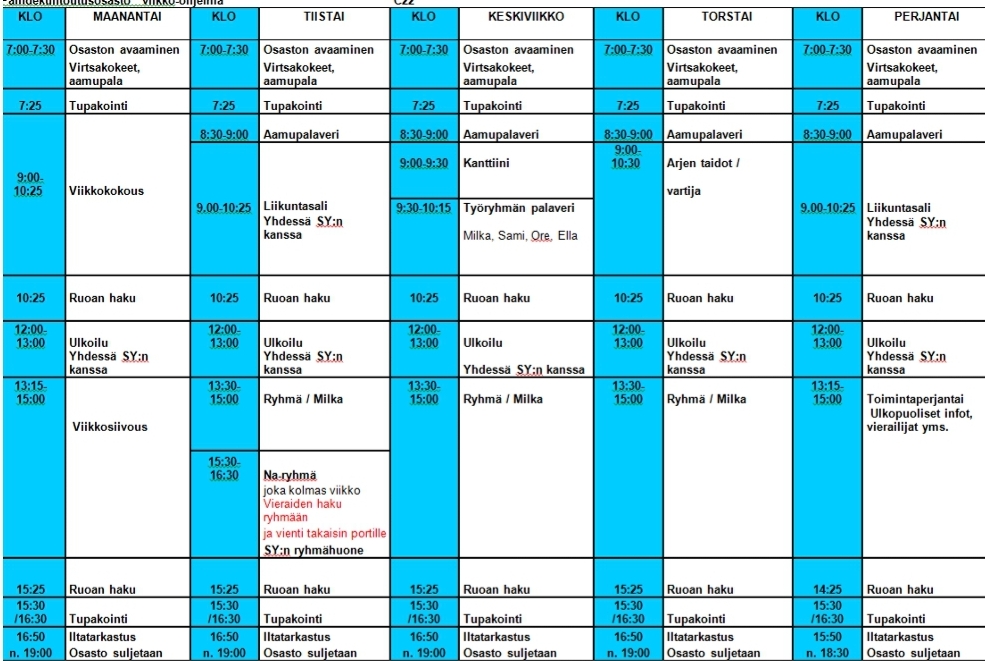 21.5.2019
Hev päihdetyö